ASTRONOMY

Chapter 8 EARTH AS A PLANET
PowerPoint Image Slideshow
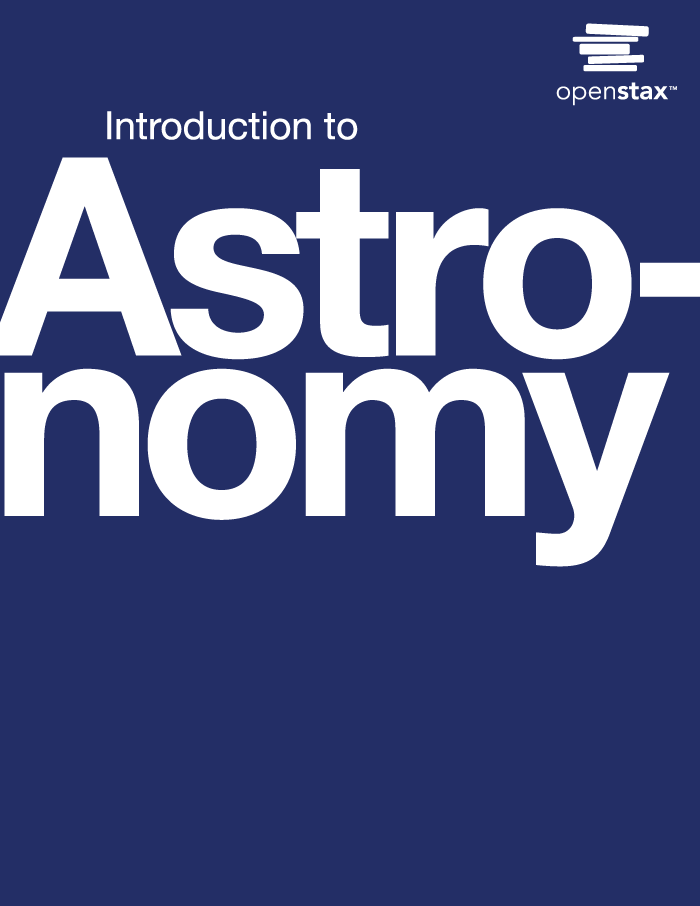 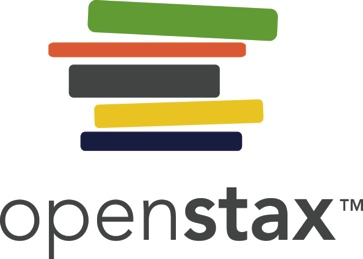 Figure 8.1
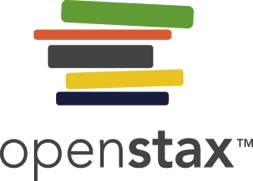 Active Geology. This image, taken from the International Space Station in 2006, shows a plume of ash coming from the Cleveland Volcano in the Aleutian Islands. Although the plume was only visible for around two hours, such events are a testament to the dynamic nature of Earth’s crust. (credit: modification of work by NASA)
Figure 8.2
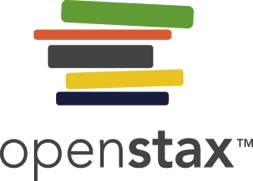 Blue Marble. This image of Earth from space, taken by the Apollo 17 astronauts, is known as the “Blue Marble.” This is one of the rare images of a full Earth taken during the Apollo program; most images show only part of Earth’s disk in sunlight. (credit: modification of work by NASA)
Figure 8.3
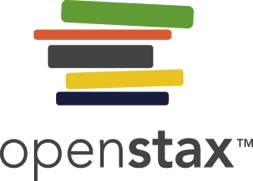 Interior Structure of Earth. The crust, mantle, and inner and outer cores (liquid and solid, respectively) as shown as revealed by seismic studies.
Figure 8.4
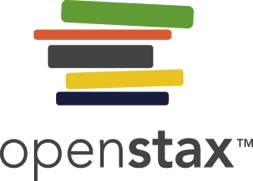 Earth’s Crust. This computer-generated image shows the surface of Earth’s crust as determined from satellite images and ocean floor radar mapping. Oceans and lakes are shown in blue, with darker areas representing depth. Dry land is shown in shades of green and brown, and the Greenland and Antarctic ice sheets are depicted in shades of white. (credit: modification of work by C. Amante, B. W. Eakins, National Geophysical Data Center, NOAA)
Figure 8.5
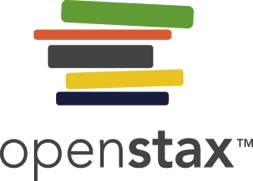 Earth’s Magnetosphere. A cross-sectional view of our magnetosphere (or zone of magnetic influence), as revealed by numerous spacecraft missions. Note how the wind of charged particles from the Sun “blows” the magnetic field outward like a wind sock.
Figure 8.6
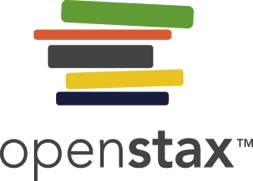 Formation of Igneous Rock as Liquid Lava Cools and Freezes. This is a lava flow from a basaltic eruption. Basaltic lava flows quickly and can move easily over distances of more than 20 kilometers. (credit: USGS)
Figure 8.7
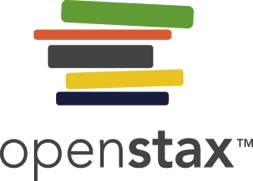 Earth’s Continental Plates. This map shows the major plates into which the crust of Earth is divided. Arrows indicate the motion of the plates at average speeds of 4 to 5 centimeters per year, similar to the rate at which your hair grows.
Figure 8.8
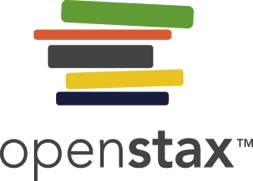 Alfred Wegener (1880–1930). Wegener proposed a scientific theory for the slow shifting of the continents.
Figure 8.9
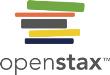 Rift Zone and Subduction Zone. Rift and subduction zones are the regions (mostly beneath the oceans) where new crust is formed and old crust is destroyed as part of the cycle of plate tectonics.
Figure 8.10
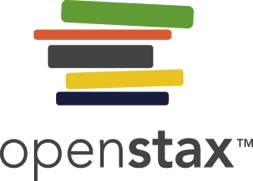 San Andreas Fault. We see part of a very active region in California where one crustal plate is sliding sideways with respect to the other. The fault is marked by the valley running up the right side of the photo. Major slippages along this fault can produce extremely destructive earthquakes. (credit: John Wiley)
Figure 8.11
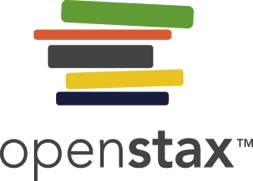 Mountains on Earth. The Torres del Paine are a young region of Earth’s crust where sharp mountain peaks are being sculpted by glaciers. We owe the beauty of our young, steep mountains to the erosion by ice and water. (credit: David Morrison)
Figure 8.12
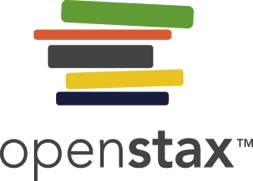 Structure of Earth’s Atmosphere. Height increases up the left side of the diagram, and the names of the different atmospheric layers are shown at the right. In the upper ionosphere, ultraviolet radiation from the Sun can strip electrons from their atoms, leaving the atmosphere ionized. The curving red line shows the temperature (see the scale on the x-axis).
Figure 8.13
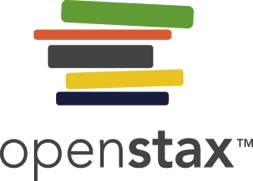 Storm from Space. This satellite image shows Hurricane Irene in 2011, shortly before the storm hit land in New York City. The combination of Earth’s tilted axis of rotation, moderately rapid rotation, and oceans of liquid water can lead to violent weather on our planet. (credit: NASA/NOAA GOES Project)
Figure 8.14
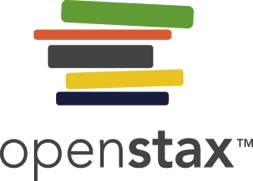 Ice Age. This computer-generated image shows the frozen areas of the Northern Hemisphere during past ice ages from the vantage point of looking down on the North Pole. The area in black indicates the most recent glaciation (coverage by glaciers), and the area in gray shows the maximum level of glaciation ever reached. (credit: modification of work by Hannes Grobe/AWI)
Figure 8.15
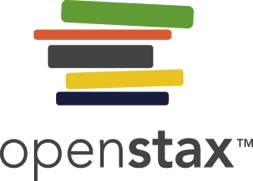 Cross-Sections of Fossil Stromatolites. This polished cross-section of a fossilized colony of stromatolites dates to the Precambrian Era. The layered, domelike structures are mats of sediment trapped in shallow waters by large numbers of blue-green bacteria that can photosynthesize. Such colonies of microorganisms date back more than 3 billion years. (credit: James St. John)
Figure 8.16
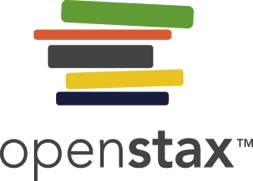 Tree of Life. This chart shows the main subdivisions of life on Earth and how they are related. Note that the animal and plant kingdoms are just short branches on the far right, along with the fungi. The most fundamental division of Earth’s living things is onto three large domains called bacteria, archaea, and eukarya. Most of the species listed are microscopic. (credit: modification of work by Eric Gaba)
Figure 8.17
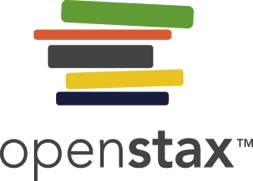 How the Greenhouse Effect Works. Sunlight that penetrates to Earth’s lower atmosphere and surface is reradiated as infrared or heat radiation, which is trapped by greenhouse gases such as water vapor, methane, and CO2 in the atmosphere. The result is a higher surface temperature for our planet.
Figure 8.18
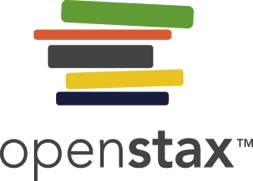 Increase of Atmospheric Carbon Dioxide over Time. Scientists expect that the amount of CO2 will double its preindustrial level before the end of the twenty-first century. Measurements of the isotopic signatures of this added CO2 demonstrate that it is mostly coming from burning fossil fuels. (credit: modification of work by NOAA)
Figure 8.19
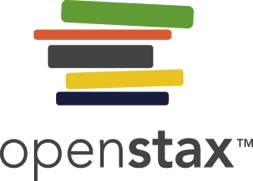 Ouarkziz Impact Crater. Located in Algeria, this crater (the round feature in the center) is the result of a meteor impact during the Cretaceous period. Although the crater has experienced heavy erosion, this image from the International Space Station shows the circular pattern resulting from impact. (credit: modification of work by NASA)
Figure 8.20
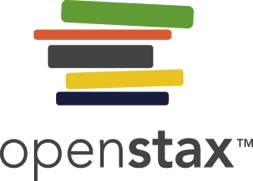 Aftermath of the Tunguska Explosion. This photograph, taken 21 years after the blast, shows a part of the forest that was destroyed by the 5-megaton explosion, resulting when a stony projectile about the size of a small office building (40 meters in diameter) collided with our planet. (credit: modification of work by Leonid Kulik)
Figure 8.21
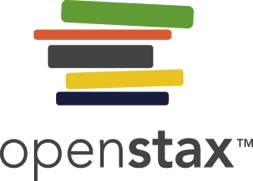 Meteor Crater in Arizona. Here we see a 50,000-year-old impact crater made by the collision of a 40-meter lump of iron with our planet. Although impact craters are common on less active bodies such as the Moon, this is one of the very few well-preserved craters on Earth. (modification of work by D. Roddy/USGS)
Figure 8.22
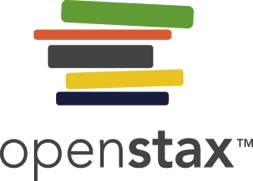 Site of the Chicxulub Crater. This map shows the location of the impact crater created 65 million years ago on Mexico’s Yucatán peninsula. The crater is now buried under more than 500 meters of sediment. (credit: modification of work by “Carport”/Wikimedia)
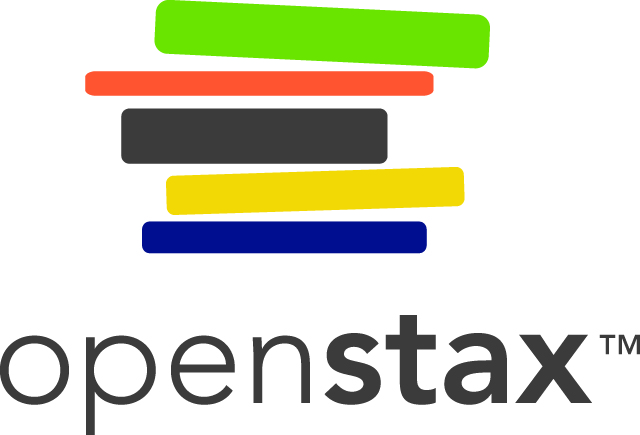 This OpenStax ancillary resource is © Rice University under a CC-BY 4.0 International license; it may be reproduced or modified but must be attributed to OpenStax, Rice University and any changes must be noted.